Let’s OPEN Georgia Standards
Presented by 
Charla Tedder Krahnke
OPEN National Trainer
charlaphysed@gmail.com
@ncpe4life
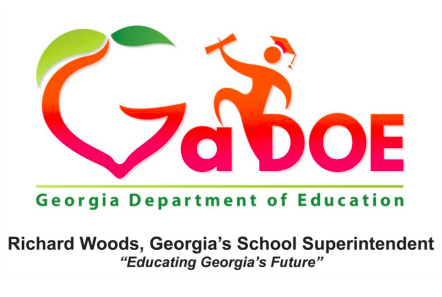 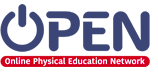 About Me!
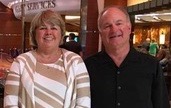 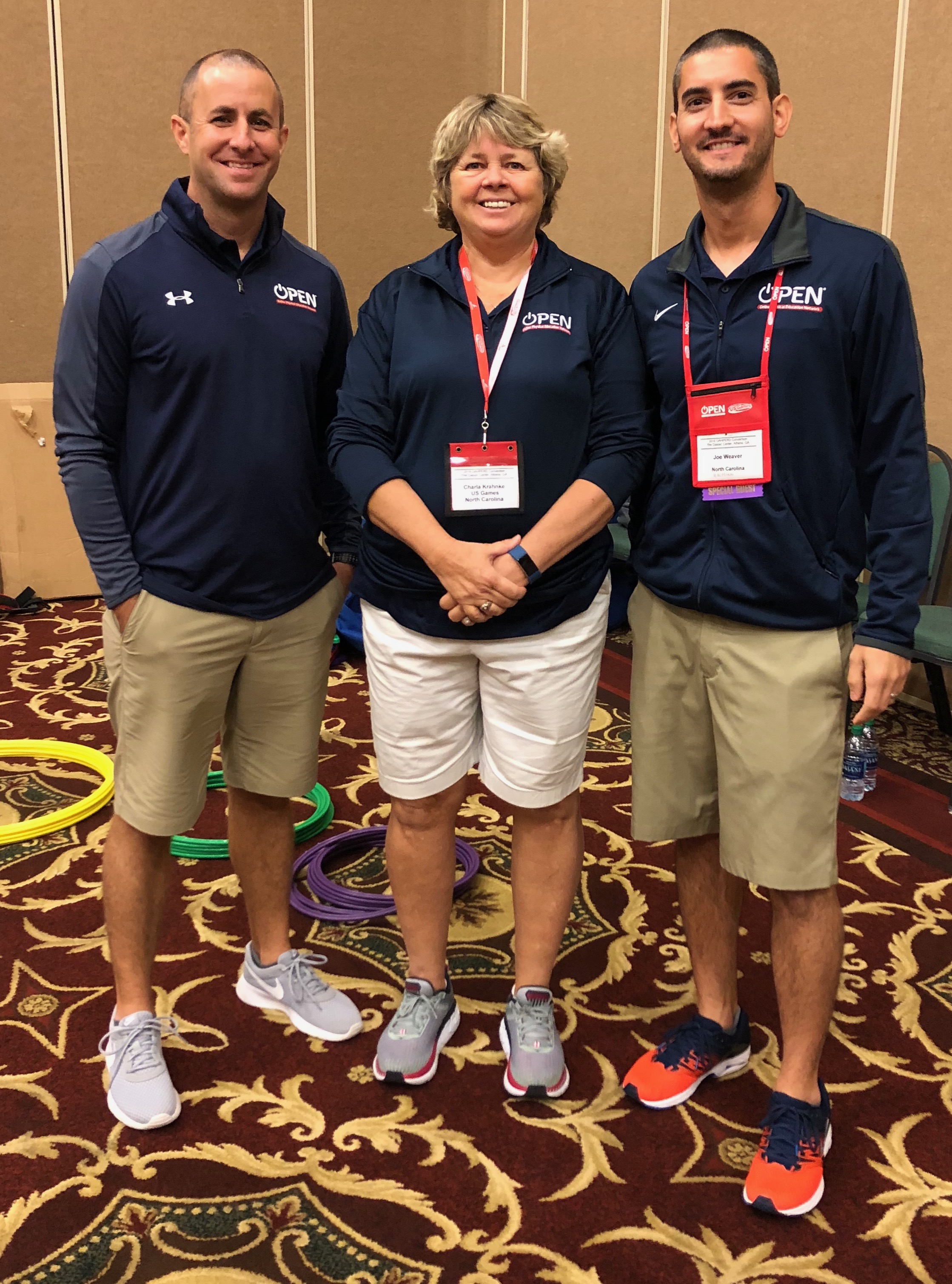 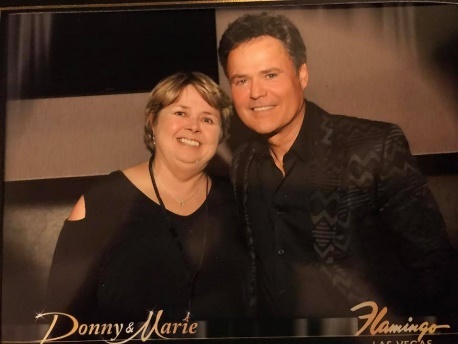 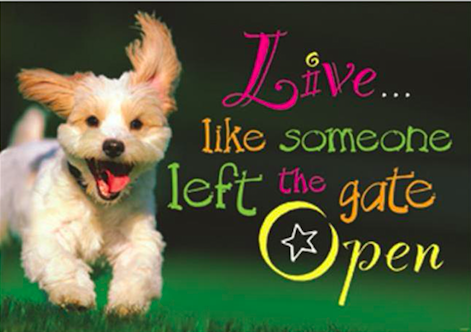 Today’s Outcomes
Connect OPENphysed with Georgia Standards
Experience the modules and components
Registration
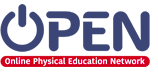 Ground Rules
Be Present
Be Respectful
Be Social
* Tag @OPENPhysEd in pictures and posts
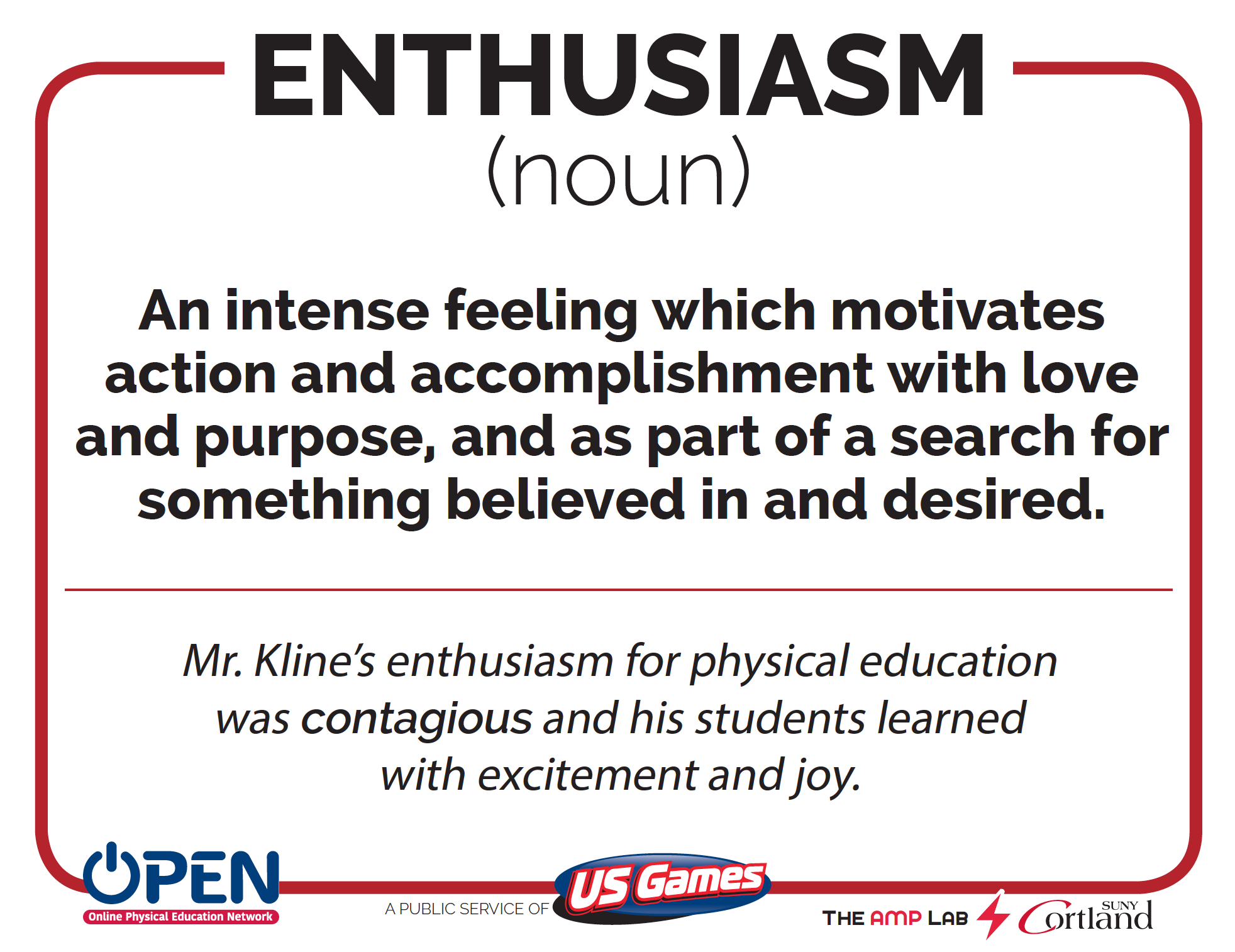 THE WHY!
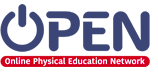 Tumbling Wrestling
Georgia Middle School Standards
Tumbling Wrestling
Georgia Middle School Standards
Georgia High School Standards
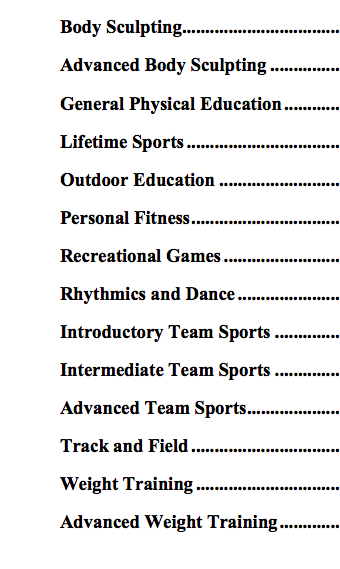 What Is OPEN?
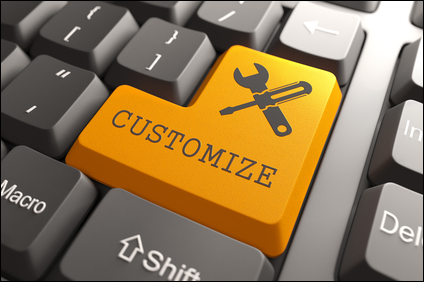 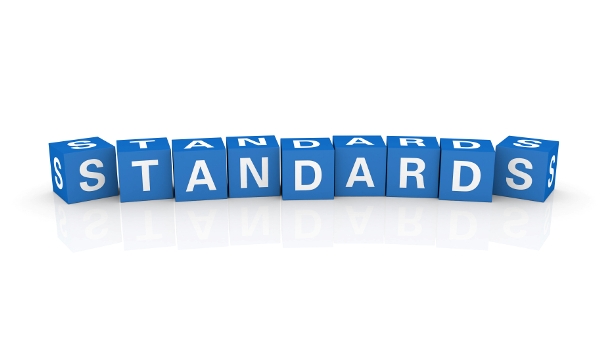 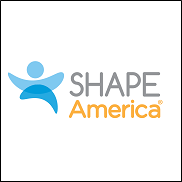 Assessments
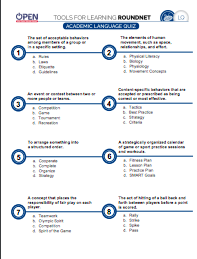 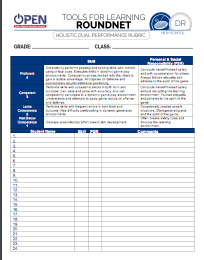 Teaching Modules K-2
Ball Handling/Dribbling 
Dance
Field Day
Flag Tag
Foot Skills
Instant Activities
Limited Equipment
Locomotor and Manipulative Skills
Next Gen Science Connections
Ninja Warriors
 Parachute
Personal/Social Responsibility
Volleying/Striking
Teaching Modules Elem 3-5
Next Gen Science Connections
Ninja Warriors
Olympics
Paralympics
Personal and Social Pickleminton
Plug and Play Fitness
Skillastics Basketball
Basketball Skills
Bat and Ball Games
Dance
Field Day
Fitness Knowledge
Invasion Basics
Instant Activities
Jump Rope
Lacrosse
Teaching Modules Middle School
Basketball Skills		Rugby
Circus Arts				Tabata Training
Limited Equipment		Ultimate
OPEN 8 Challenge		Instant Activities
Plug & Play Fitness		Roundnet
Teaching Modules High School
Badminton				Limited Equipment
Creative Mode Fitness	Instant Activities
Plug and Play Fitness	Tai Chi
Roundnet/Spikeball
Let’s Move! Instant Activities
Toss 3
High 5 Bank Account
Aerobic Numbers
Darebee.com
Badminton
Badminton Bingo 
Racquet Handling 
Volley Challenge
Racquet Square
Move and Clear
Fronton
Champ of the Court
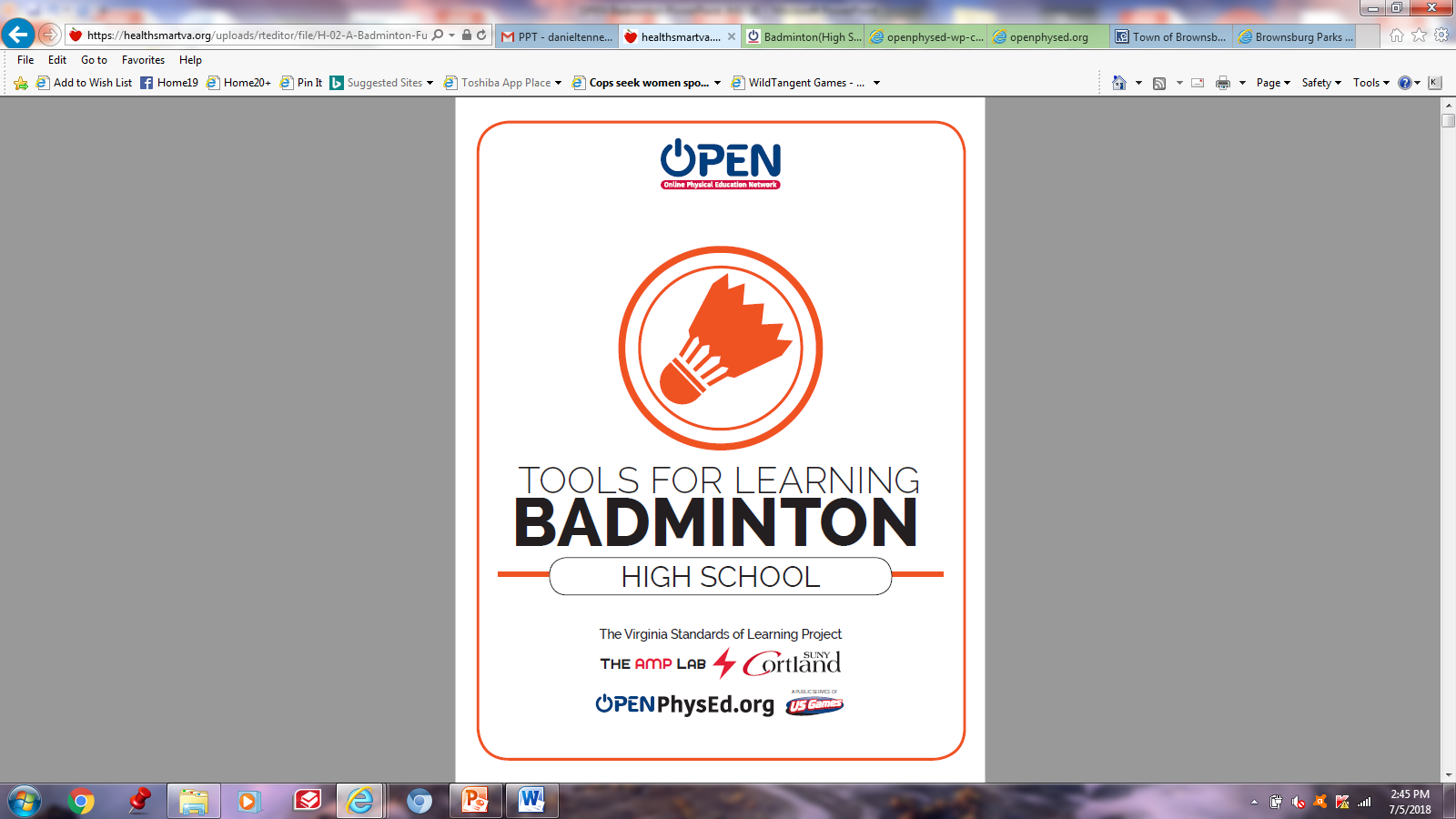 National Badminton Standards
Standard 1. Demonstrates competency in a variety of motor skills and movement patterns.
H1.L1&2. Demonstrates competency and/or refines activity-specific movement skills in two or more lifetime activities (net/wall games) (L1).
Standard 2. Applies knowledge of concepts, principles, strategies, and tactics related to movement and performance.
H1.L1&2. Applies the terminology associated with exercise and participation in selected individual-performance activities, dance, net/wall games, target games, aquatics, and/or outdoor pursuits appropriately (L1).
Ultimate
Uno Dos Tres
Hula Hut frisbee 
6-way Frisbee
Hot Box
Ultimate Disc (Football)
Roundnet/Spikeball
Self Passing
Partner Passing
Selfie-Spikes
Tossing Drills
Rally Time
Royal Court Games
Academic Literacy
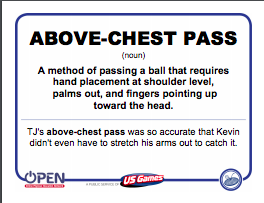 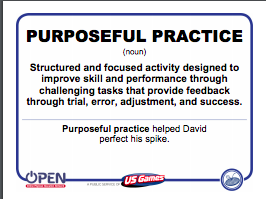 Depth of Knowledge:Selfie Spikes
DOK 1: What would you include on a list describing the pros and cons of hitting a Spikeball® with speed? 
DOK 2: How would you summarize the speed/accuracy trade-off related to Roundnet spikes? 
DOK 3: How is speed related to accuracy when spiking?
Plug & Play Fitness!
4 Corner Boogie
Upside Down
Bean Bag Blockers
Plank Races
Fitness Uno
Varsity Brands: Believe In You
Register For OPEN
Step 1: 	Visit www.OPENphysed.org
Step 2: 	Click “Login For Free,” then “Sign-up Now”
Step 3: 	“Click sign up now.” 
Step 4:	Login using new username & PW
Step 5:	Go to “Curriculum Resources” to access content
Two more Things…
Complete our online evaluation at www.bit.ly/OPENPD
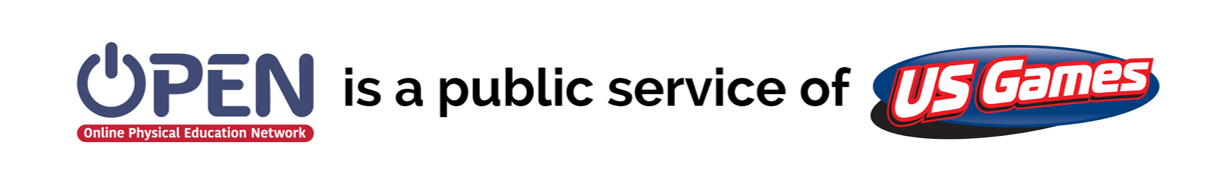